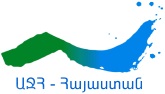 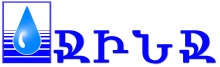 ø²Ô²øÜºðÆ äÈ²Ü²ìàðØ²Ü, ´Ü²Î²ð²Ü²ÚÆÜ îÜîºêàôÂÚ²Ü, ¾Üºð¶²²ð¸ÚàôÜ²ìºîàôÂÚ²Ü ºì ²ÔºîÜºðÆ èÆêÎºðÆ Üì²¼ºòØ²Ü ²¼¶²ÚÆÜ Î²ðàÔàôÂÚàôÜÜºðÆ Ð¼àð²òàôØ ²ÞÊ²î²ÄàÔàì
æñ³Ù³ï³Ï³ñ³ñÙ³Ý ¨ çñ³Ñ»é³óÙ³Ý áÉáñïÇ ù³Õ³ù³ßÇÝ³Ï³Ý ËÝ¹ÇñÝ»ñÁ
¾¹áõ³ñ¹ Ø»ëñáåÛ³Ý                                  æÆÜæ êäÀ                                             ²½·³ÛÇÝ çñ³ÛÇÝ Ñ³Ù³·áñÍ³ÏóáõÃÛáõÝ ÐÎ
13 - 14 ÑáÏï»Ùµ»ñÇ 2014
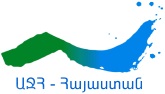 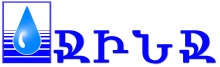 æñ³Ù³ï³Ï³ñ³ñÙ³Ý ¨ çñ³Ñ»é³óÙ³Ý ³ñï³ùÇÝ Ñ³Ù³Ï³ñ·»ñÇ Ñ³ÛÏ³Ï³Ý ÞÜ ¨ Î ÁÝ¹áõÝáõÙ 
(·áñÍáõÙ »Ý 1984Ã-Ç ÝáñÙ»ñÁ):
2. ´Ý³Ï³í³Ûñ»ñÇ ·ÉË³íáñ Ñ³ï³Ï³·Í»ñÇ Ùß³ÏÙ³Ý Å³Ù³Ý³Ï Éáõñç Ùáï»óáõÙÝ»ñ çñ³Ù³ï³Ï³ñ³ñ- Ù³Ý ¨ Ï»Õï³çñ»ñÇ Ñ»é³óÙ³Ý áõ Ù³ùñÙ³Ý Ñ³Ù³Ï³ñ·»ñÇ í»ñ³µ»ñÛ³É:
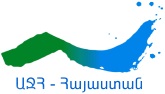 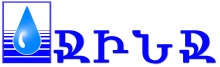 3. ¶ÉË³íáñ Ñ³ï³Ï³·Í»ñÇ ãÝ³Ë³ï»ëí³Í ÷á÷áËáõ- ÃÛáõÝÝ»ñÁ, Ñ³ïÏ³å»ë ù³Õ³ùÝ»ñÇ Ï»ÝïñáÝ³Ï³Ý Ã³Õ³Ù³ë»ñáõÙ, µ»ñáõÙ »Ý ç¨ç Ñ³Ù³Ï³ñ·»ñáõÙ     µ»éÇ ãÝ³Ë³ï»ëí³Í ³í»É³óÙ³Ý – 
Ñ»ï¨³ÝùÝ»ñÁ` Éáõñç ËÝ¹ÇñÝ»ñ çñ³Ù³ï³Ï³ñ³ñÙ³Ý ³å³ÑáíÙ³Ý ¨ Ï»Õï³çñ»ñÇ Ñ»é³óÙ³Ý ·áñÍÁÝÃ³óáõÙ:
4.	²ÝÓñ¨³çñ»ñÇ Ñ»é³óÙ³Ý Ñ³Ù³Ñáë Ï³Ù ³Ýç³ï Ñ³Ù³Ï³ñ·»ñÇ í»ñ³µ»ñÛ³É Ùáï»óáõÙÝ»ñÇ, ÉáõÍáõÙÝ»ñÇ ÁÝ¹áõÝáõÙ ¨ å³Ñå³ÝáõÙ:
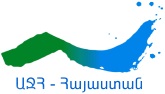 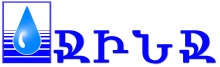 5.	ø³Õ³ù³Ù»ñÓ ï³ñ³ÍùÝ»ñáõÙ µÝ³Ï»ÉÇ Ýáñ Ã³Õ³Ù³ë»ñÇ Ï³éáõó³å³ïáõÙ ³é³Ýó çñ³Ù³ï³- Ï³ñ³ñÙ³Ý ¨ çñ³Ñ»é³óÙ³Ý Ñ³Ù³Ï³ñ·»ñÇ Ñ³Ù³ñ Ùß³Ïí³Í ÉáõÍáõÙÝ»ñÇ:
6.	ÎáÛáõÕáõ Ù³ùñÙ³Ý Ï³Û³ÝÝ»ñÇ Ï³éáõóÙ³Ý áõ ß³Ñ³·áñÍÙ³Ý ·áñÍÁÝÃ³óÇÝ ¨ ³ñ¹ÛáõÝ³µ»ñáõÃÛ³Ý ½³ñ·³óÙ³ÝÁ ½áõ·³Ñ»é Ï³ñ¨áñíáõÙ ¿ ³ñï³¹ñ³Ï³Ý Ï»Õï³çñ»ñÇ ¹»åÇ ù³Õ³ù³ÛÇÝ ÏáÛáõÕáõ Ñ³Ù³Ï³ñ· Ñ»é³óÙ³Ý å³Ñ³ÝçÝ»ñÇ ¨ å³ÛÙ³ÝÝ»ñÇ Ñëï³Ï»óáõÙÝ áõ Ï³ñ·³íáñáõÙÁ:
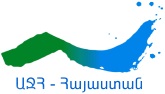 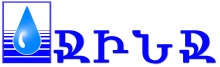 7.	îáõñÇ½ÙÇ, ·ÉË³íáñ ³íïáÙ³ÛñáõÕÇÝ»ñÇÝ ÏÇó ï»Õ³µ³ßËí³Í Ñ³ë³ñ³Ï³Ï³Ý ëÝÝ¹Ç ¨ Ñ³Ý·ëïÇ ûµÛ»ÏïÝ»ñáõÙ, ÇÝãå»ë Ý³¨ Ù»ù»Ý³Ý»ñÇ ÉÇóù³íáñ- Ù³Ý áõ Éí³óÙ³Ý Ï³Û³ÝÝ»ñáõÙ Ñ³ë³ñ³Ï³Ï³Ý ½áõ·³ñ³ÝÝ»ñÇ ¨ Ï»Õï³çñ»ñÇ Ù³ùñÙ³Ý Ï³Û³ÝÝ»ñÇ å³ñï³¹Çñ Ý³Ë³ï»ëáõÙ:
8.	Î³¹ñ»ñÇ å³ïñ³ëïáõÙ, í»ñ³å³ïñ³ëïáõÙ ¨ Ï»Ýó³Õ³í³ñÙ³Ý Ù³Ï³ñ¹³ÏÇ µ³ñÓñ³óáõÙ:
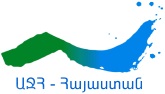 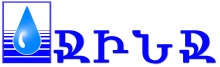 Î»Ýó³Õ³ÛÇÝ Ï»Õï³çñÇ Ù³ùñÙ³Ý Ýáñ³ñ³Ï³Ý ï»ËÝáÉá·Ç³Ý»ñÇ ÏÇñ³éáõÙ 
ö³ñ³ù³ñ Ñ³Ù³ÛÝùáõÙ
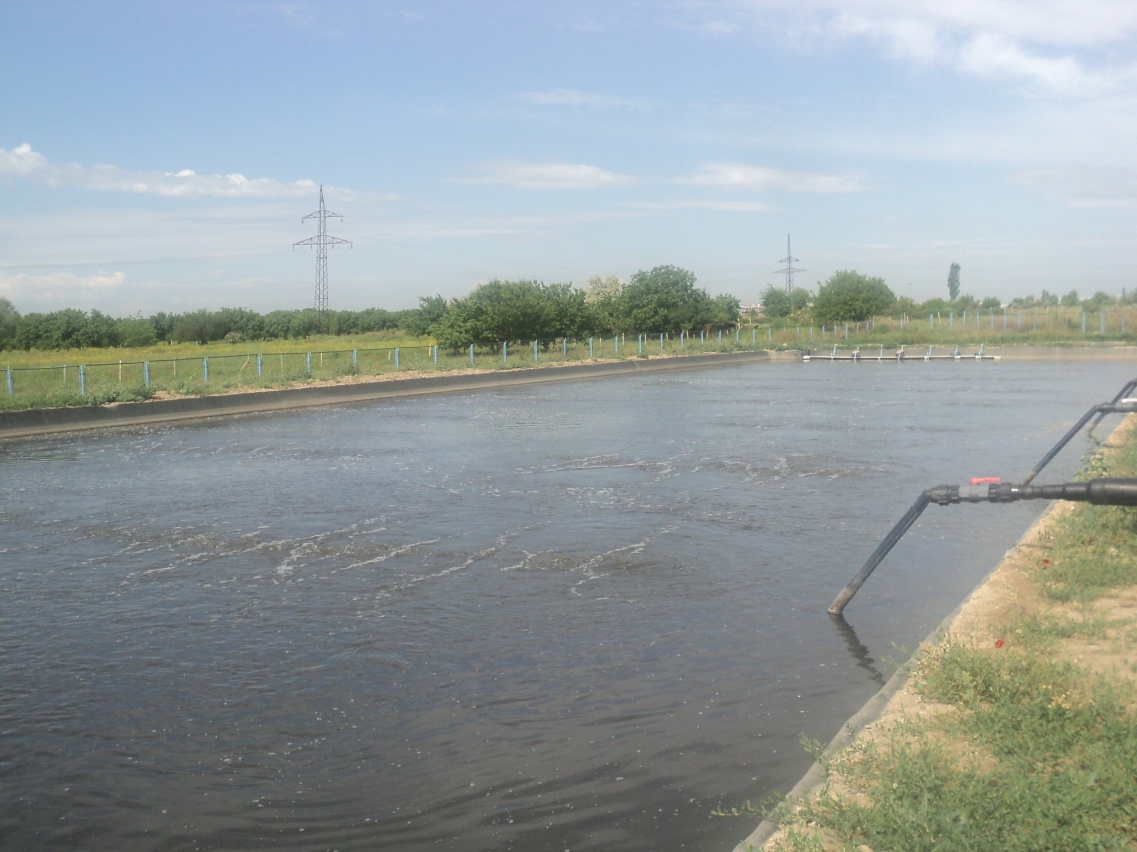 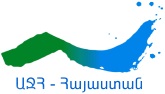 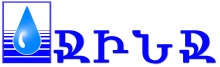 ¶ÛáõÕÝ áõÝÇ Ùáï 10000 µÝ³ÏÇã:

²ÛÝ ·ñ»Ã» ³ÙµáÕçáõÃÛ³Ùµ ÏáÛáõÕ³óí³Í ¿:
æñ³Ù³ï³Ï³ñ³ñáõÙÝ Çñ³Ï³Ý³óíáõÙ ¿ §ºñ¨³Ý æáõñ¦ ö´À-Ç ÏáÕÙÇó: 

Î»Õï³çñ»ñÁ Ï»Ýó³Õ³ÛÇÝ µÝáõÛÃÇ »Ý: ÊáñÑñ¹³ÛÇÝ ï³ñÇÝ»ñÇÝ ·ÛáõÕÇ Ï»Õï³çñ»ñÁ »ñÏ³ëïÇ×³Ý ÙÕáõÙáí áõÕÕíáõÙ ¿ÇÝ ºñ¨³ÝÇ ²»ñ³óÇ³ÛÇ Ù³ùñÙ³Ý Ï³Û³Ý:

1990-³Ï³ÝÝ»ñÇÝ ¿Ý»ñ·»ïÇÏ ¨ ïÝï»ë³Ï³Ý ×·Ý³Å³ÙÇ ³ñ¹ÛáõÝùáõÙ ¹³¹³ñ»óí»ó åáÙå»ñÇ ³ßË³ï³ÝùÁ:
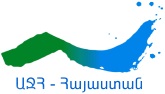 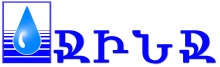 Î»Õï³çáõñÁ çñ³Ñ»é³óÙ³Ý Ñ³Ù³Ï³ñ·áí Ñ»é³óíáõÙ ¿ñ ÙÇÝã¨ ·ÛáõÕÇ Ï»ÝïñáÝáõÙ ·ïÝíáÕ ã·áñÍáÕ åáÙå³- Ï³Û³Ý, ³ÛÝáõÑ»ï¨ ÉóíáõÙ ¿ñ åáÙå³Ï³Û³ÝÇ Ùáïáí ¨ ·ÛáõÕÇ ÙÇçáí (¹åñáóÇ µ³Ïáí ¨ µÝ³ÏÇãÝ»ñÇ ïÝ³- Ù»ñÓ»ñÇ ÙÇçáí) ·Ý³óáÕ áéá·Ù³Ý µ³ó ³éáõÝ ¨ Ë³éÝíáõÙ áéá·Ù³Ý çñÇÝ:

ø³ÝÇ áñ ï³ñÇÝ»ñÇ ÁÝÃ³óùáõÙ áéá·Ù³Ý ³éáõÝ ·ñ»Ã» ³ÙµáÕçáõÃÛ³Ùµ Éóí»É ¿ ÏáÛáõÕ³çñ»ñÇó ³é³ç³ó³Í Ýëïí³ÍùÝ»ñáí, ³å³ Ñ³×³Ë Ï»Õï³çñ»ñÁ ¹áõñë »Ý Ñáë»É ³éí³ÏÇó ¨ Éóí»É Ñ³ñ³ÏÇó ï³ñ³ÍùÝ»ñ` ³é³- ç³óÝ»Éáí ·³ñß³ÑáïáõÃÛáõÝ ¨ Ñ³Ï³ë³ÝÇï³ñ³Ï³Ý íÇ×³Ï:

¶ÛáõÕ³ïÝï»ë³Ï³Ý ÑáÕ»ñÇ Ù»Í Ù³ëÁ »ÝÃ³ñÏí»É ¿ñ ¹»·ñ³¹³óÙ³Ý ¨ ÑáÕ»ñÁ Ïáñóñ»É ¿ÇÝ Çñ»Ýó áñ³Ï³Ï³Ý óáõó³ÝÇßÝ»ñÁ:
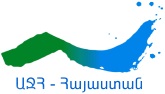 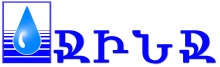 Æñ³íÇ×³ÏÁ ÙÇÝã¨ Ù³ùñÙ³Ý 
Ï³Û³ÝÇ Ï³éáõóáõÙÁ
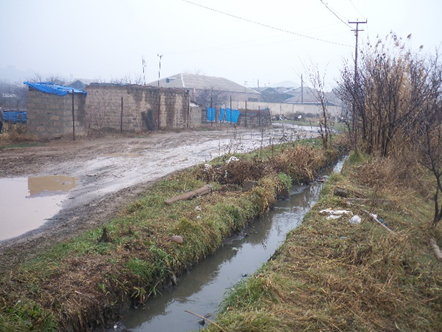 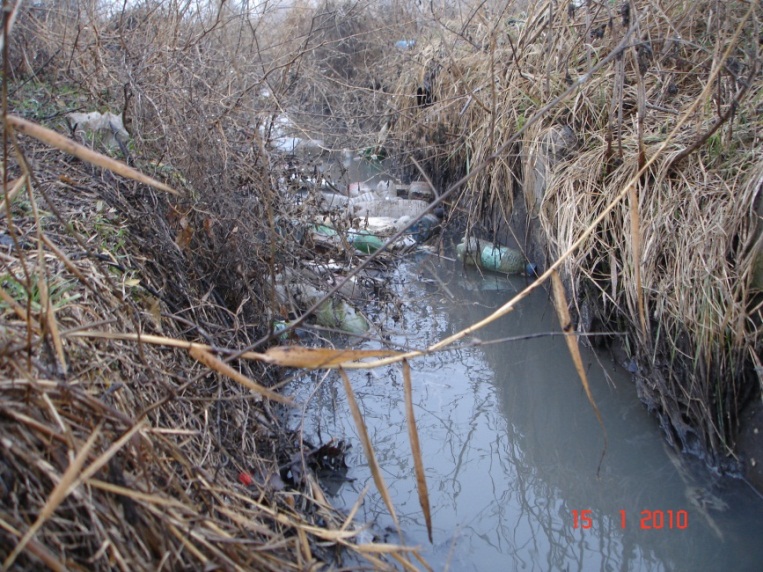 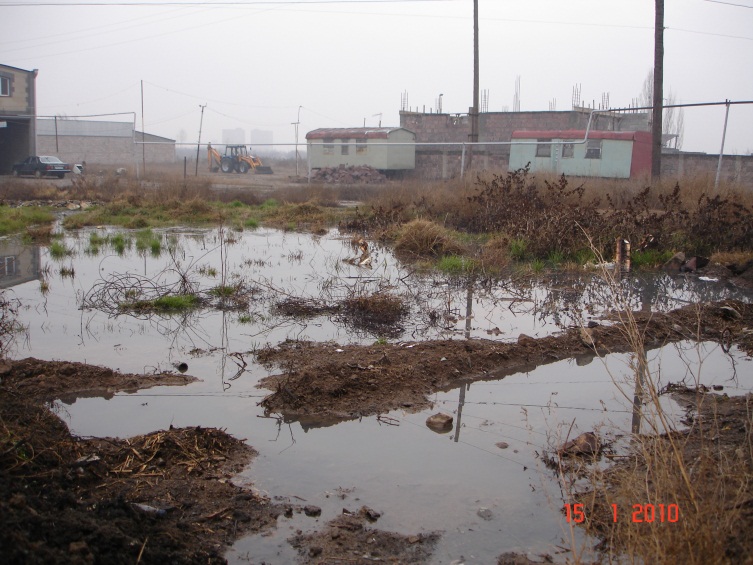 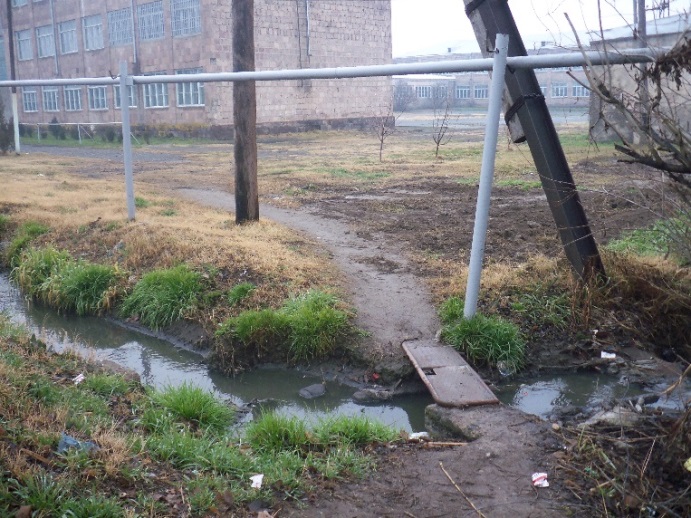 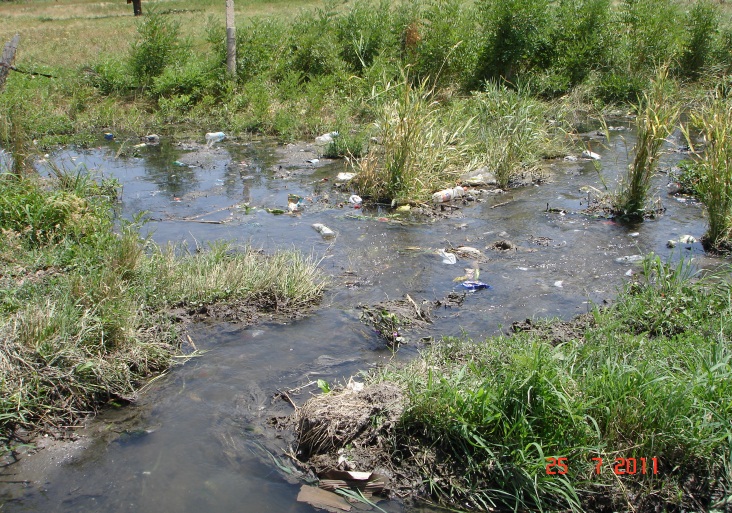 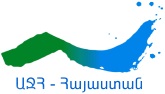 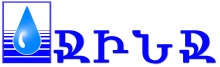 ö³ñ³ù³ñ Ñ³Ù³ÛÝùÇ ë³ÝÇï³ñ³Ï³Ý íÇ×³ÏÇ µ³ñ»- É³íÙ³Ý ¨ ¹»·ñ³¹³óí³Í ÑáÕ³ï³ñ³ÍùÝ»ñÇ í»ñ³- Ï³Ý·ÝÙ³Ý Ýå³ï³Ïáí ²æÐ-Ý æÆÜæ ÁÝÏ»ñáõÃÛ³Ý Ñ³- Ù³·áñÍ³ÏóáõÃÛ³Ùµ ¨ ·ÛáõÕ³å»ï³ñ³ÝÇ ³é³ç³ñÏáí Ùß³Ï»É ¿ Ï»Ýó³Õ³ÛÇÝ Ï»Õï³çñ»ñÇ Ù³ùñÙ³Ý ÷áñÓÝ³- Ï³Ý Íñ³·Çñ:

ºÉÝ»Éáí ³ÏÝÏ³ÉíáÕ ýÇÝ³Ýë³Ï³Ý ÙÇçáóÝ»ñÇ ëÕáõÃÛáõ- ÝÇó, Íñ³·ÇñÁ Ý³Ë³å»ë µ³Å³Ýí»É ¾ »ñÏáõ ÷áõÉÇ: 

²é³çÇÝ ÷áõÉÝ Çñ³Ï³Ý³óí»É ¿ ¶¾Ð-Ç ö¸Ì-Ç ýÇÝ³Ýë³íáñÙ³Ùµ: 

2012Ã.-ÇÝ ö³ñ³ù³ñáõÙ Ï³éáõóí»É ¨ ß³Ñ³·áñÍÙ³Ý ¿ Ñ³ÝÓÝí»É Ï»Ýó³Õ³ÛÇÝ Ï»Õï³çñÇ Ù³ùñÙ³Ý É×³Ï³ÛÇÝ ïÇåÇ Ñ³Ù³Ï³ñ·Á:

ºñÏñáñ¹ ÷áõÉÇ Çñ³Ï³Ý³óáõÙÁ ýÇÝ³Ýë³íáñí»É ¿ Ø»Í ´ñÇï³ÝÇ³ÛÇ Ï³é³í³ñáõÃÛ³ÝÁ ÏÇó ØÇç³½·³ÛÇÝ ½³ñ·³óÙ³Ý ·áñÍ³Ï³ÉáõÃÛ³Ý ÏáÕÙÇó:
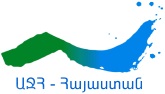 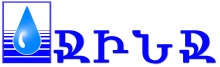 Ö³Õ³í³Ý¹³ÏÇ Ñáñ
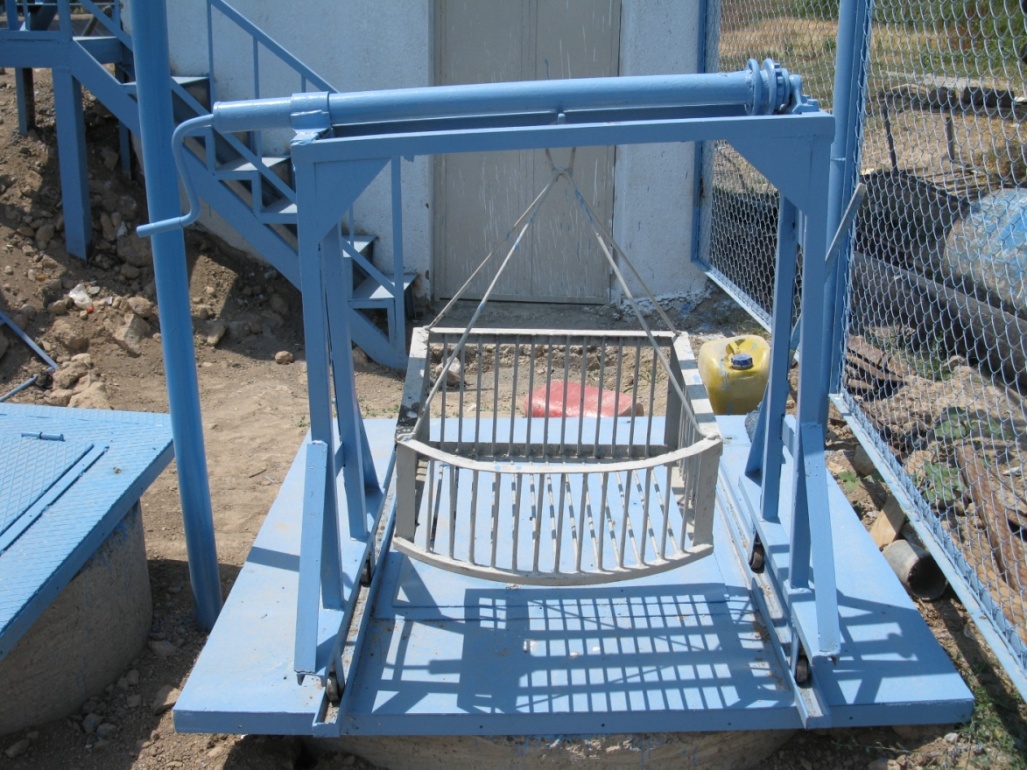 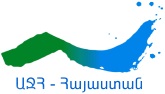 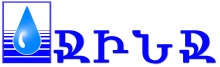 ²ñÑ»ëï³Ï³Ý û¹³íáñÙ³Ùµ 
Ï»Ýë³µ³Ý³Ï³Ý É×³Ï
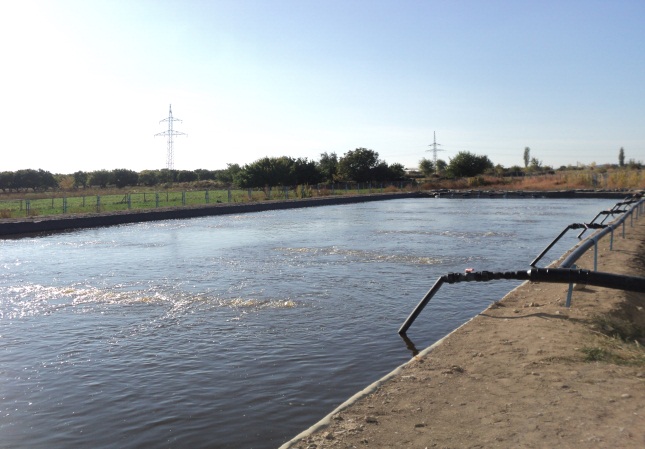 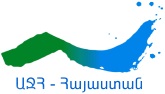 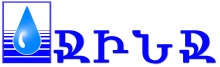 ÐáñÇ½áÝ³Ï³Ý å³ñ½³ñ³Ý
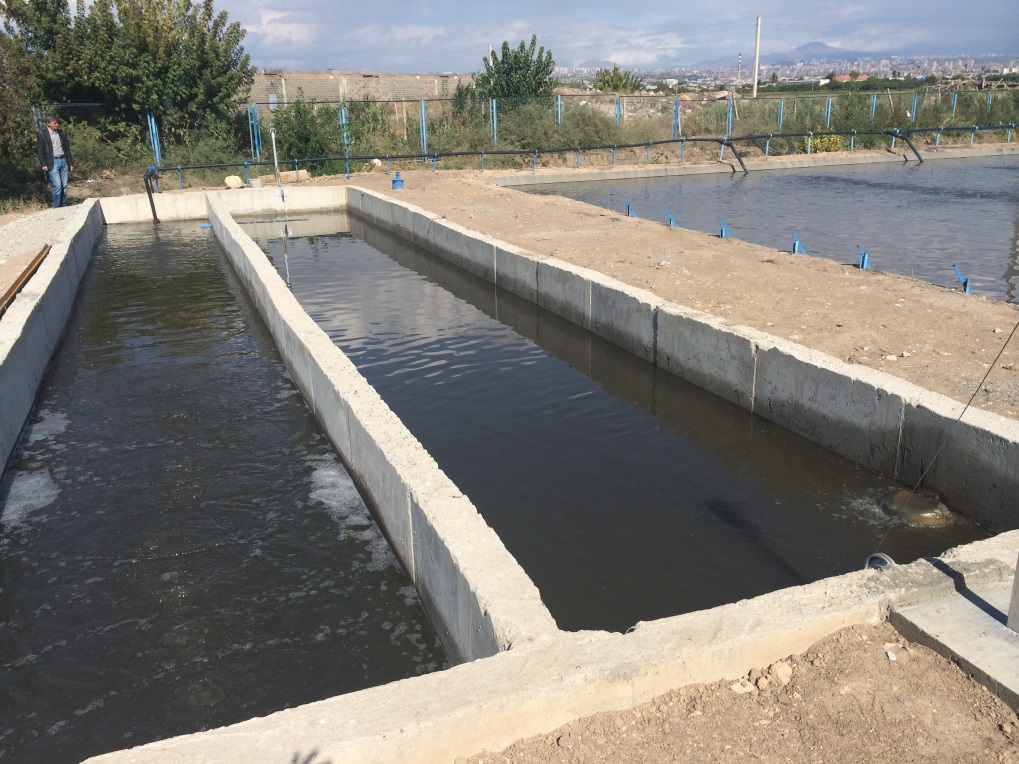 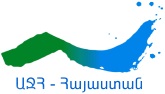 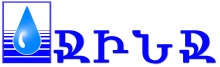 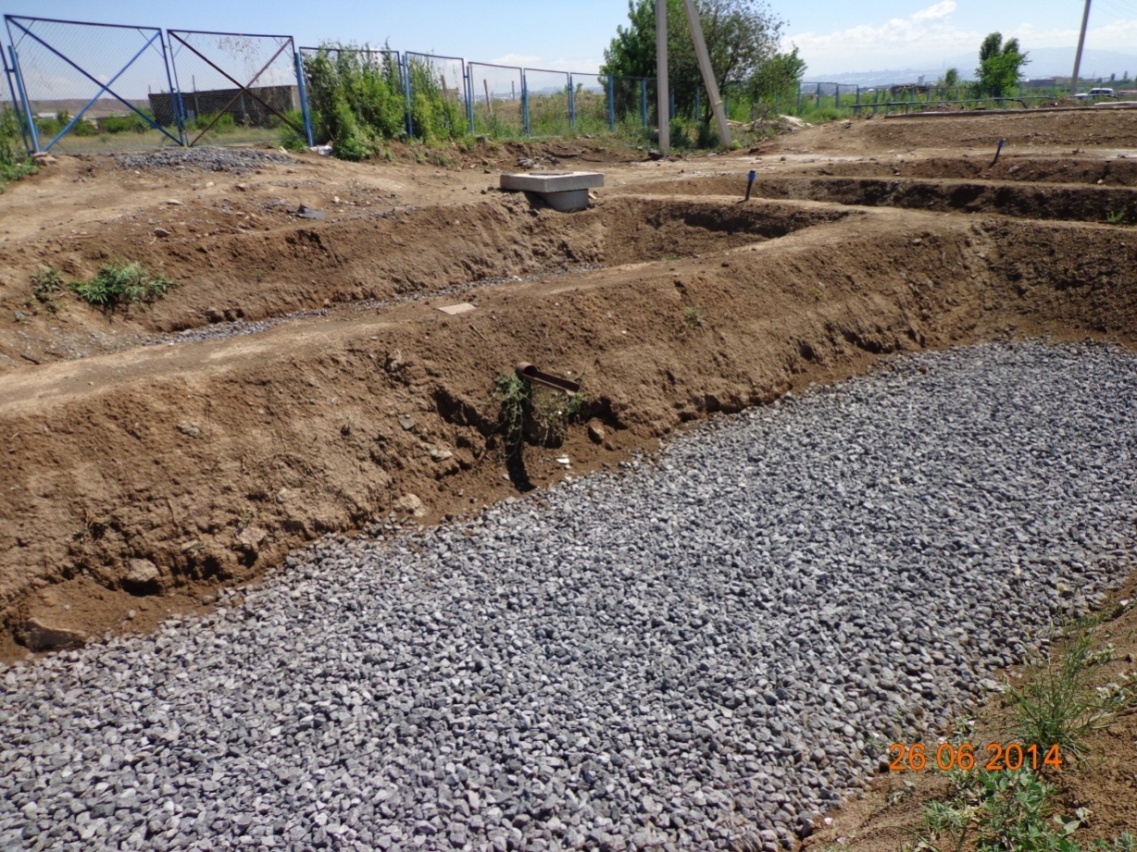 îÕÙ³Ññ³å³ñ³Ï
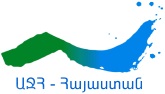 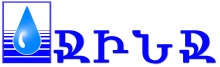 Ø³ùñÙ³Ý Ï³Û³ÝÇ ëË»Ù³Ý
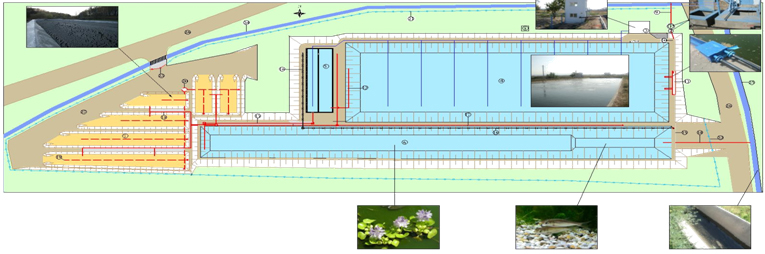 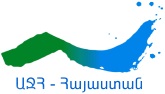 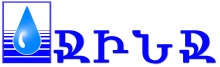 Î»Õï³çñÇ ÂÎä5-Ç ³ñÅ»ùÝ»ñÝ  Áëï 
ï»ËÝáÉá·Ç³Ï³Ý Ï³éáõóí³ÍùÝ»ñÇ

ÜáÛ»Ùµ»ñ 2012Ã. 
(Ù³ùñÙ³Ý Ï³Û³ÝÇ ·áñÍ³ñÏÙ³Ý 3-ñ¹ ³ÙëáõÙ)
Î»Ýë³µ³Ý³Ï³Ý É×³ÏÇ ÙáõïùáõÙ – 320Ù·/É

Î»Ýë³µ³Ý³Ï³Ý É×³ÏÇ »ÉùáõÙ – 120Ù·/É

àéá·Ù³Ý ³éáõ Éóí»Éáõ Ï»ïáõÙ – 80Ù·/É
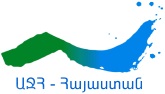 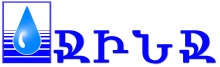 ú·áõïÝ»ñ.

Î»Ýó³Õ³ÛÇÝ Ï»Õï³çñÇ ÂÎä5-Ç Ýí³½áõÙ 300-Çó ÙÇÝã¨ 35-40Ù·/É:

¸»·ñ³¹³óí³Í í³ñ»É³ÑáÕ»ñÇ í»ñ³Ï³Ý·ÝáõÙ:

Ð³Ù³ÛÝùÇ ë³ÝÇï³ñ³Ï³Ý å³ÛÙ³ÝÝ»ñÇ µ³ñ»É³íáõÙ:

Èñ³óáõóÇã 10É/íñÏ áéá·Ù³Ý Ñ³Ù³ñ åÇï³ÝÇ ¿Å³Ý çñ³ù³Ý³Ï (Ùáï 7,2Ñ³ ·ÛáõÕ.ÑáÕ³ï³ñ³ÍùÝ»ñÇ ÁÝ¹É³ÛÝáõÙ):

îÕÙ³Ññ³å³ñ³ÏÝ»ñáõÙ ãáñ³óí³Í ïÇÕÙÁ áñå»ë ¿Å³Ý ¨ áñ³ÏÛ³É å³ñ³ñï³ÝÛáõÃ û·ï³·áñÍáõÙ: 

Ø³ùñÙ³Ý Ï³Û³ÝÁ Ï³é³í³ñáÕ Ñ³Ù³ÛÝù³Ñ»Ý Ï³½Ù³Ï»ñåáõÃÛ³Ý ÇÝëïÇïáõóÇáÝ³É ½³ñ·³óáõÙ
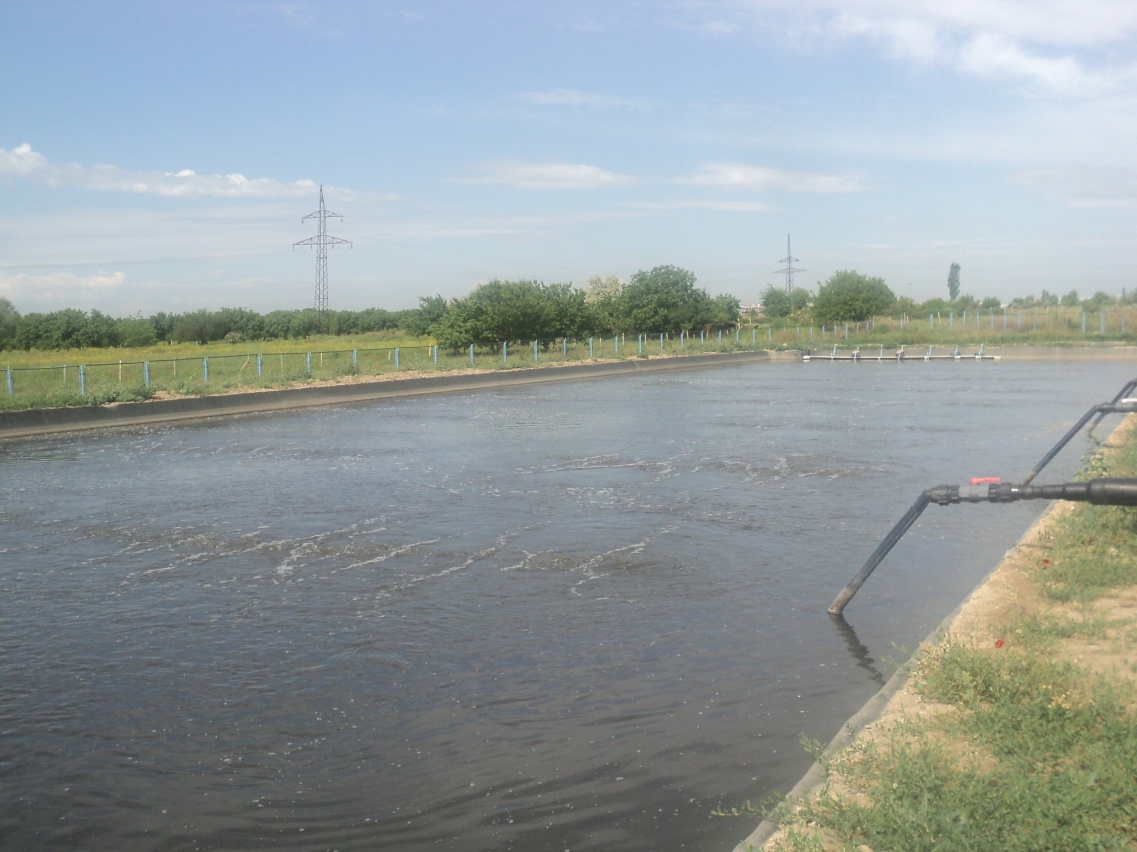 ÞÜàðÐ²Î²ÈàôÂÚàôÜ